Policy Implementation and Experience Report
Leslie Nobile
Recently Implemented Policies
ARIN-2012-5: Removal of Renumbering Requirement for Small Multi-homers 
No longer required to return and renumber from a /24 or /23 when applying for additional space
ARIN-2012-7: Reassignments for Third Party Internet Access (TPIA) over Cable
Address space assigned to equipment is counted as utilized (must use smallest subnet needed to deploy service; must be 80% utilized before requesting more)
ARIN-2012-6: Revising Section 4.4 C/I Reserved Pool Size
New gTLDs cannot request under 4.4; /23 max per new gTLD
ARIN-2012-8: Aligning 8.2 and 8.3 Transfer Policy
Updated M&A transfer policy criteria to conform with Transfers to Specified Recipient policy criteria
2
Purpose of Policy Experience Report
Review existing policies
Ambiguous text/Inconsistencies/Gaps/Effectiveness
Identify areas where new or modified policy may be needed
Operational experience
Customer feedback
Provide feedback to community and make recommendations when appropriate
3
Policies Reviewed
What is an End-user and what is an ISP? (NRPM 2.6 and 2.4)
Can an RIR issue space to an organization outside its region? (NRPM 2.2)
Merger and Acquisition Transfers (NRPM 8.2)
Leasing IPv4 address space
4
Definitions – NRPM 2.4
NRPM 2.4 Local Internet Registry 
“An IR that primarily assigns address space to the users of the network services that it provides. LIRs are generally Internet Service Providers (ISPs)”

NRPM 2.4 “End-User”
“An end-user is an organization receiving assignments of IP addresses exclusively for use in its operational networks”
5
Issues
No current definition of ISP in NRPM

Newer technologies do not clearly fit either category (e.g. cloud computing services, “infrastructure as a service” providers, VPN providers)

Difficult to determine exactly who is an End user and who is an ISP

With recent policy change to 3 month supply of IPv4 for ISPs, may be advantageous to be in the  End-user category
6
[Speaker Notes: Cloud Computing - What is Cloud computing?  Where does it fall?  
They assign IPs to customer virtual machines, but they operate the underlying infrastructure.  But their customers actually have dynamic IP addresses.  So basically they are doing both?]
Questions for the Community
Should there be a clear definition of End-user and ISP in NRPM?

Should staff determine whether an org is an ISP or an End-user or should the org be able to choose?

Should an ISP be able to switch to become an End-user and vice versa thus allowing a different set of policy criteria?
7
[Speaker Notes: Example - An organization who gives their customers IPs, who then use them on their provider’s servers.
ISP or End user??]
Potential Solutions
Decide that this is not a significant issue

Harmonize ISP and end-user policies so that there is no distinction between the two

Add clear definitions of end-user and ISP from a technical perspective; delineate their technical characteristics
8
Definition - NRPM 2.2
NRPM 2.2 – “Regional Internet Registry”
“The primary role of RIRs is to manage and distribute public Internet address space within their respective regions.”
9
Current Practice
Must have legal presence in the ARIN region

Ask requestors to provide geographical location information on where resources will be used 

Must route the least specific prefix within the ARIN region
10
Issues
Requirement to route the least specific prefix within the ARIN region can be “gamed”
Foreign entities can create shell companies in the ARIN region, buy transit here, get IP addresses, and forward packets for use by equipment/customers out of region
11
Issues (cont’d)
Some US hosting companies adding majority of their customers out of region
Equipment in ARIN region, but almost all customers are out of region (typically foreign hosting providers from a region that has exhausted its last /8)
Rapid increase in the amount of v4 space being issued to these orgs
Difficult to verify whether this space is being used efficiently
Can’t validate legitimacy of data
Incentive for customers to hoard since they can’t get resources from the RIR in their own region
12
Questions for the Community
With v4 depletion imminent in some regions, should “RIR shopping” be allowed?

Should there be clearly defined criteria requiring the resources to be used within the ARIN region?      

Should we continue with current practice or should we make decisions based on where the customers and the equipment serving those customers are located?
13
Potential Solutions
Decide that this is not a significant issue and continue with current practice

Add more stringent justification requirements for out of region customers/use
For example, at least 50% of the equipment and customers must be physically located in the ARIN region. (And potentially, will announce the least specific prefix from routers in the ARIN region?)
14
NRPM 8.2. Mergers and Acquisitions

“ARIN will consider requests for the transfer of number resources in the case of mergers and acquisitions under the following conditions:”
15
Issues
ARIN often sees corporate reorganizations as the basis for transfer requests

There is no longer a reference to corporate reorganizations in the policy
Corporate reorganizations were part of the previous version of 8.2 policy as follows:
“ARIN will consider requests for the transfer of number resources only upon receipt of evidence that the new entity has acquired the assets which had, as of the date of the acquisition or proposed reorganization, justified the current entity's use of the number resource.”
16
Current Practice
Allow 8.2 transfers for corporate reorganizations under the following conditions:
A parent organization can transfer resources to a child organization or vice versa as long as the child is a 100% wholly owned subsidiary 
Ask for legal documentation
Verify utilization in accordance with policy
[Speaker Notes: We have no way of knowing whether an 8.3 transfer will meet policy requirements and can justify the space]
Potential Solution
Modify the first paragraph to read as follows:
“ARIN will consider requests for the transfer of number resources in the case of mergers, acquisitions and corporate reorganizations under the following conditions:”
18
[Speaker Notes: Must still show evidence that the new entity acquired assets that use the resources being transferred]
Leasing IPv4 Address Space
There are reports that organizations are “leasing” IPv4 address space to other organizations
This may not be an ARIN matter, but could have operational impact
Could lead to inaccurate registry data
19
Potential Solutions
Decide this is not an issue for ARIN to deal with
Create new policy requiring that the actual party using the addresses be listed as an operational contact in Whois
Create new policy that would prevent leasing of address space without needs based justification
20
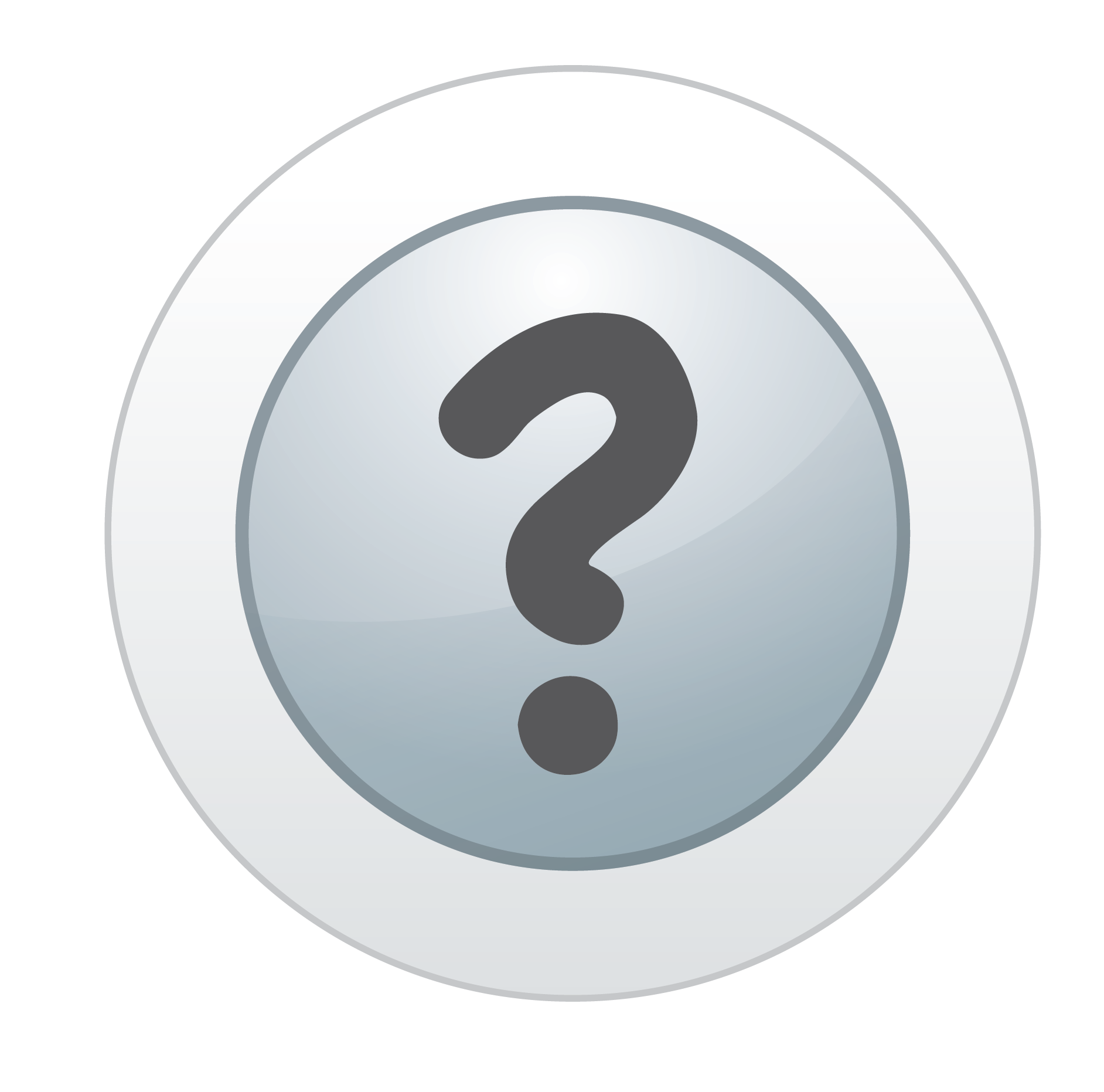 21